Gastos en la Adquisición de Servicios por Diagnóstico, Etnia, Lenguaje, Residencia y Edad
Año Fiscal 2017-2018


Centro Regional del Este de la Bahía
Juntas Públicas 
 2019
¿Por Qué?
Los cambios en la población tanto en la comunidad como en el estado. 
	Edad 
Etnicidad
Lenguaje
Residencia
Diagnostico
Las preocupaciones acerca de la desigualdad en la adquisición de servicios entre clientes basadas en su etnicidad, lenguaje y otros factores.
Los cambios en el Acta de Lanterman  – W & I Códigos 4519.5
Compilación de Datos
Los Centros Regionales y el Departamento de Servicios del Desarrollo (DDS) trabajan juntos para compilar los datos de una manera uniforme en lo relacionado con la adquisición de servicios, uso y gastos por cada centro regional con respecto a lo siguiente: 
La edad del cliente en las siguientes categorías:
Desde el nacimiento hasta los 2 años incluido.
Desde los tres años has los 21, incluido. 
Más de 22 años de edad.
Raza o etnicidad del cliente. 
Primer idioma.
Detalle de la discapacidad si está disponible, o una categoría, especificando que la discapacidad es desconocida. 
Tipo de residencia, sub catalogado por la edad, raza o etnicidad, y el primer idioma. 
La información reportada también incluirá el número y el porcentaje de individuos, catalogado por la edad, raza o etnicidad, discapacidad, y por el tipo de residencia, los cuales se ha determinado que son elegibles para recibir los servicios del centro regional pero que no están recibiendo fondos monetarios para la adquisición de servicios.
Metas para esta Presentación
Ver las tendencias actuales y los cambios para entender y responder satisfactoriamente a las necesidades existentes así como a las que surjan. 
Compartir la información y tener una discusión con nuestra comunidad acerca de cómo promover equidad y reducir cualquier desigualdad.
Pedir ideas sobre cómo responder adecuadamente a la diversidad de etnicidades y lenguajes de nuestros clientes y familias.
Publicación de Datos
Cada Centro Regional publicará anualmente su información a más tardar el 31 de diciembre. Cada Centro Regional mantendrá los datos del año anterior disponibles en su página Web. 
El Departamento de Servicios del Desarrollo (DDS) publicará anualmente su información a más tardar  el 31 de diciembre. El departamento mantendrá los datos disponibles del año anterior en su página Web. El Departamento también publicará el anuncio de cualquier junta de partes interesadas del centro regional en su pagina Web.
Juntas Públicas
Cada Centro Regional se reunirá con las partes interesadas en una o más juntas públicas para hablar sobre los datos en los siguientes tres meses desde su compilación. Cada Centro Regional considerará las necesidades de lenguaje de la comunidad y  programará juntas en horas y lugares diseñados para obtener una buena asistencia del público y comunidades marginadas. 

Una discusión de los datos y toda la información asociada  será conducida de una manera cultural y lingüísticamente apropiadas para la comunidad, incluyendo proveer servicios alternos de comunicación. 

Los Centros Regionales comunicarán la programación de esas juntas públicas 30 días antes de la junta. Un aviso de estas juntas también se publicará en la página Web del Centro Regional 30 días antes de la junta y será enviada oportunamente a los individuos interesados y a los grupos representando las comunidades marginadas
Reportes
El Centro Regional deberá reportar anualmente al departamento todo lo relacionado con la implementación de los requerimientos de esta sección.
El reporte incluirá:
Las acciones que el Centro Regional tomó para mejorar la asistencia pública y la participación de los interesados en las juntas, incluyendo pero no limitándose a la asistencia y participación de las comunidades  marginadas. 
Copias de las notas de las juntas y comentarios de los que asisten. 
Si la información descrita en esta sección indica la necesidad de reducir desigualdades en la adquisición de servicios entre los clientes del  área geográfica del Centro Regional.  Si la información no indica esa necesidad, entonces cuales son las recomendaciones del Centro Regional y el plan para promover equidad y reducir desigualdades en la adquisición de servicios. 
Cada centro regional y el departamento deberán publicar anualmente los reportes en su página Web a más tardar el 31 de agosto.
Requerimientos para DDS
El departamento consultará  con los interesados, incluyendo clientes y familias, que reflejen la etnicidad y la diversidad del lenguaje de los clientes del centro regional, así como de los que ejercen abogacía en el centro regional, proveedores, la agencia de  protección y abogacía descrita en la sección  4901, y aquellas entidades designadas como Centros Universitarios para la excelencia en la educación de las Discapacidades del Desarrollo, Investigación, y  Servicio de acuerdo con la Sección 15061 del Titulo 42 del Código de Estados Unidos, para lograr los siguientes objetivos: 
 Revisar la información compilada de acuerdo con la subdivisión (a). 
 Identificar obstáculos al acceso equitativo de los servicios y apoyos entre clientes y desarrollar recomendaciones que ayuden a reducir las desigualdades en los gastos de la adquisición de servicios. 
Motivar el desarrollo y expansión de servicios culturalmente apropiados, prestación y coordinación de servicios. 
Identificar las mejores prácticas para reducir la desigualdad y promover la equidad. 
El departamento reportará el estatus de sus esfuerzos para satisfacer los requerimientos del párrafo (1) durante el proceso de audiencias del subcomité  del presupuesto legislativo del  2018–19
Gastos de POS (Adquisición de servicios)
El reporte muestra el costo de los servicios que han sido pagados por el centro regional. 
No incluye servicios coordinados a través de recursos genéricos tales como el Medicare, Medi-Cal, seguro privado, SSI.
No incluye los servicios provistos a través de contrato como el transporte.
El uso no incluye servicios provistos pero no pagados debido a la tardía de las facturas.
Datos del Censo de Alameda y Contra Costa
El RCEB Año tras Año
2016 - 2017
2017-2018
Lenguaje por Edad 2016 - 2017
Idioma por Edad 2017 - 2018
En General los que Viven en el Hogar
Adultos que Viven en el Hogar
Los que Viven en el Hogar
Gastos de Todas las Edades por Etnia
Gastos por Etnia. Edades 3 a 21
Gastos por Etnia. Menores de 3 Años
Gastos por Etnia. Mas de 22 Años
2017-2018 Gastos por Etnia y Edad
Gastos por Edad
Comparación Entre los que Viven Dentro y Fuera del Hogar
Gastos de Menores de 3 Años por Lenguaje
Gastos de Adultos por Residencia y Etnia
Gastos de Todas las Edades por lenguaje
Gastos por Lenguaje y Condiciones de Vivienda
Uso de Servicios Autorizados
Por Diagnóstico
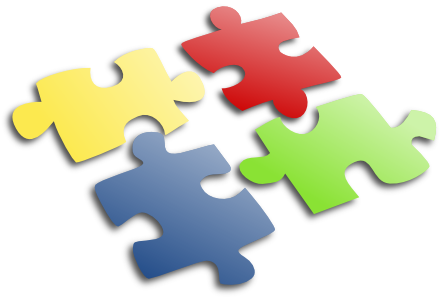 Gastos Por Diagnóstico
Gastos por Diagnóstico Año tras Año
Gastos Relacionados con el Seguro
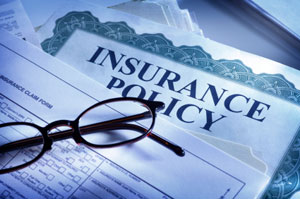 Gastos del Seguro por Diagnóstico en 2018
Comparación de Gastos del Seguro por Etnia
Personas SIN Compra de Servicios
Estas personas recibieron Coordinación de Servicios por parte del RCEB. Sin embargo durante el año fiscal 2017 – 2018 no se autorizo ninguna compra de servicios
La NO Compra de Servicios por Etnia
No Compra de Servicios por Etnia Año tras Año
No Compra de Servicios por Lenguaje
Adultos Sin Compra de Servicios por Lenguaje Año tras Año
No Compra de Servicios por Diagnóstico
Gastos por Diagnóstico en 2016 - 2017
Resumen
La información refleja los resultados de las autorizaciones hechas en las juntas de IPP/IFSP. No muestra qué otros recursos fueron usados, incluyendo educación, empleo, seguro y Medi-Cal.
Los datos no muestran necesidades no satisfechas.
Sabemos que hay recursos limitados en ciertas áreas geográficas así como recursos limitados con ciertas capacidades lingüísticas y culturales.
Surgen más preguntas de estos datos que necesitan más investigación.
Resumen
El mayor impacto en gastos está relacionado con la edad y los arreglos de vivienda.
De acuerdo con información del censo nuestra población en los condados de Alameda y Contra Costa es de alguna manera diferente étnicamente, sin embargo, necesitamos explorar por qué y ver los datos específicos de edades en nuestros condados. ¿A quiénes no cubrimos y por qué?
La diversidad étnica de nuestros clientes más jóvenes es mayor que la de los clientes mayores.
Resumen
Nuestros datos no proveen información sobre el estatus socioeconómico o educacional de la familia.

	Pobreza, padres de familia con múltiples trabajos y mudanzas frecuentes pueden impactar el acceso a servicios.
Los Esfuerzos En Curso
El uso de una agencia delegada para asegurar la disponibilidad de coordinadores de servicios que son bilingües para apoyar a individuos/familias que son monolingües en español.
El RCEB emplea personal bilingüe/trilingüe en Español, Farsi, Cantones, Mandarín, Coreano, Vietnamita, Camboyano, Mien, Tagalog y Lenguaje de signos americano.
Apoyo a eventos multiculturales y bilingües en la comunidad para el apoyo y educación de las familias.
El Contrato de  Desempeño del RCEB históricamente  ha contenido  objetivos de políticas locales opcionales para apoyar conferencias que apoyan a las familias y al mismo tiempo apoyar nuestra comunidad culturalmente diversa.
Medidas Adoptadas
Comité de Diversidad y Equidad establecido por la Mesa Directiva
Se reúne el 4 lunes de cada mes excepto cuando este es en un día feriado. En esos casos la reunión será el 3er lunes. Esta reunión es abierta al publico
Fondos de ABX2-1
Proyectos para resolver los problemas identificados:
Servicios Diurnos para clientes adultos
Proyectos de Mentoria para Clientes y Familias
Eventos Comunitarios
Agencias de Familias Hogar
Traducción de documentos de Intervención Temprana
Siga Estos Pasos Para ver Esta Información en Nuestra Pagina Web rceb.org
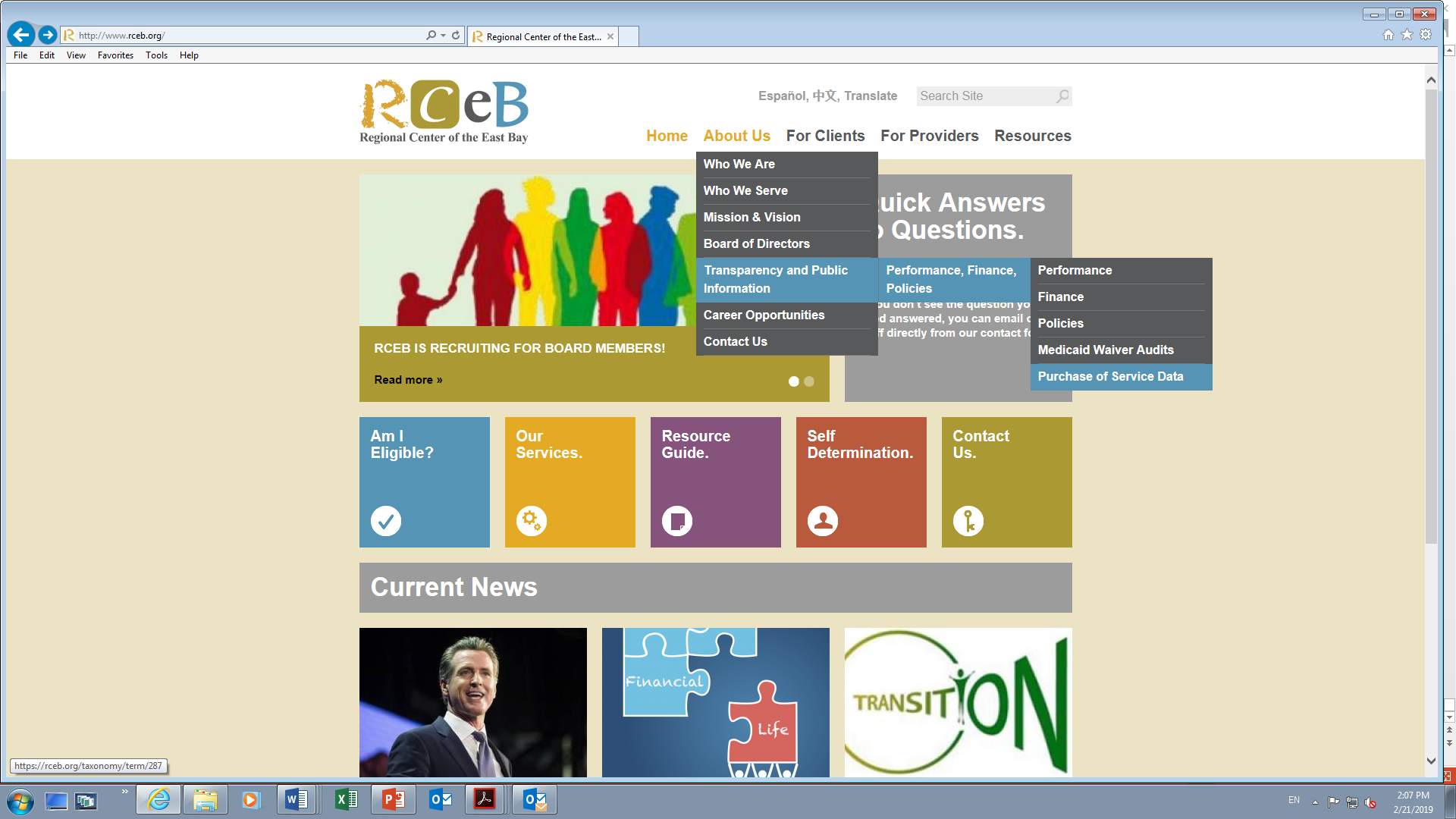 ¿Qué Opina?
¿Cuáles servicios del centro regional necesita/desea que no están disponibles para usted o el miembro de su familia?

¿Qué mas podemos hacer para apoyarle?

¿Cuáles son sus necesidades no satisfechas?